Global warming: causes and effects
Embry-riddle language institute
Els 002
Burning fossil fuels
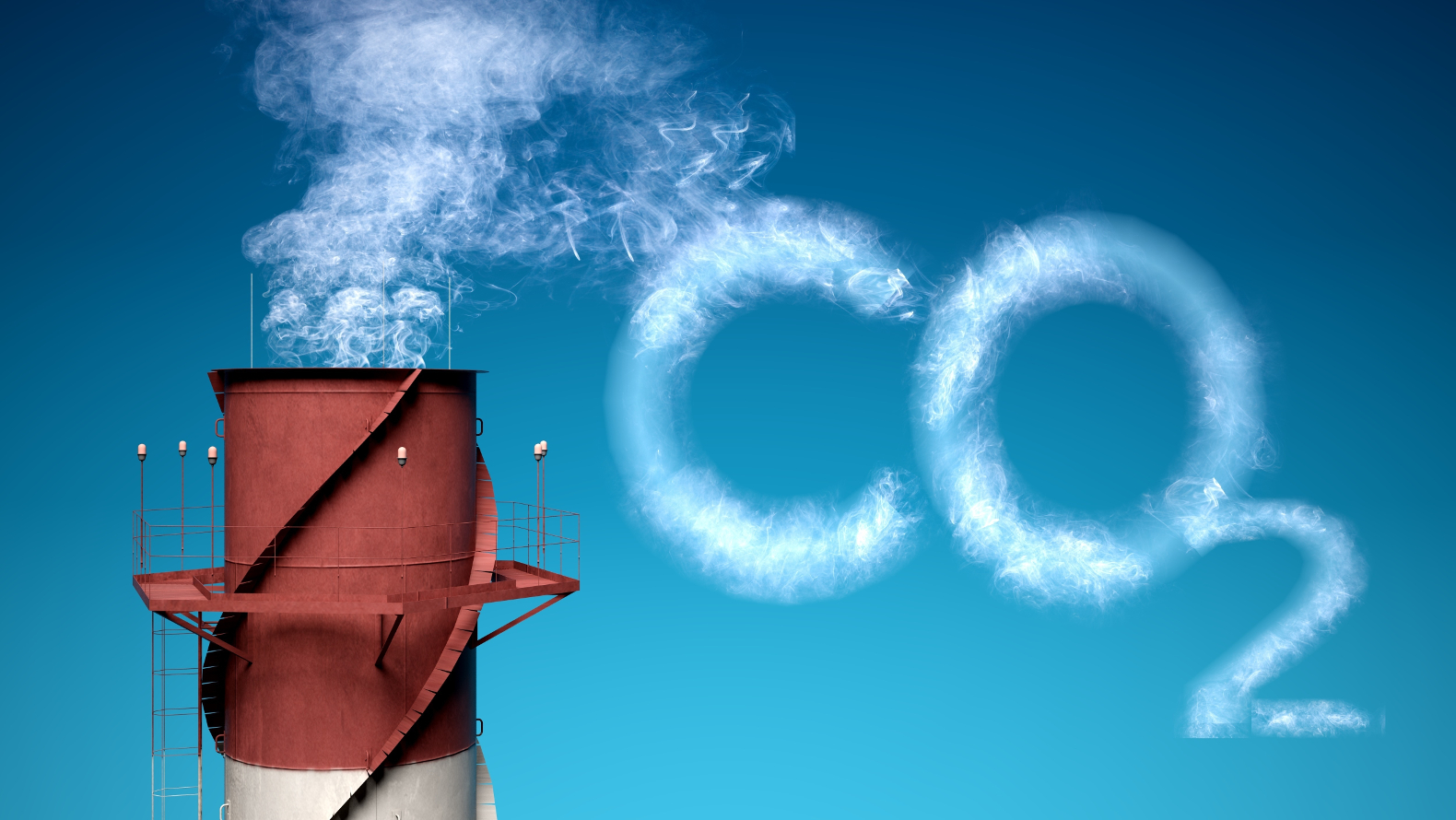 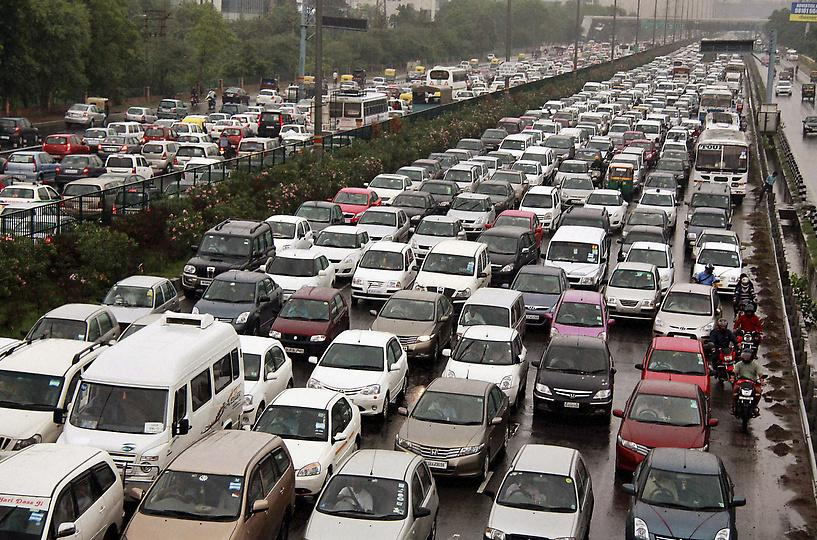 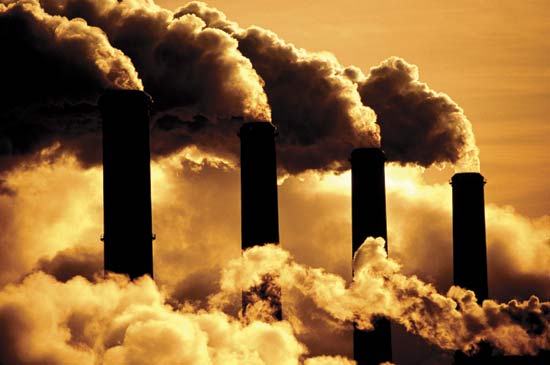 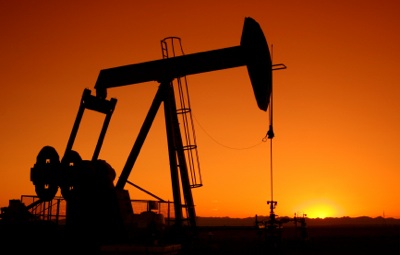 Deforestation
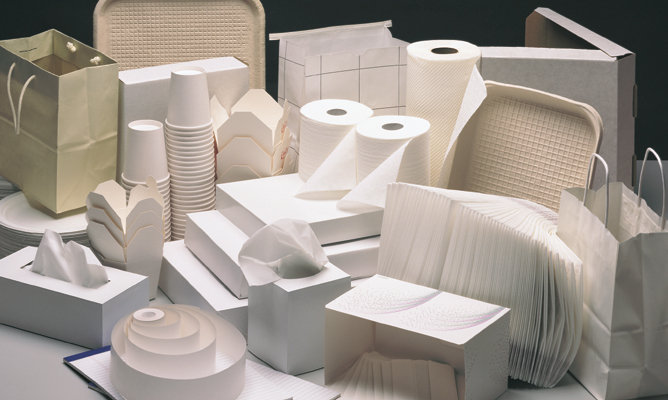 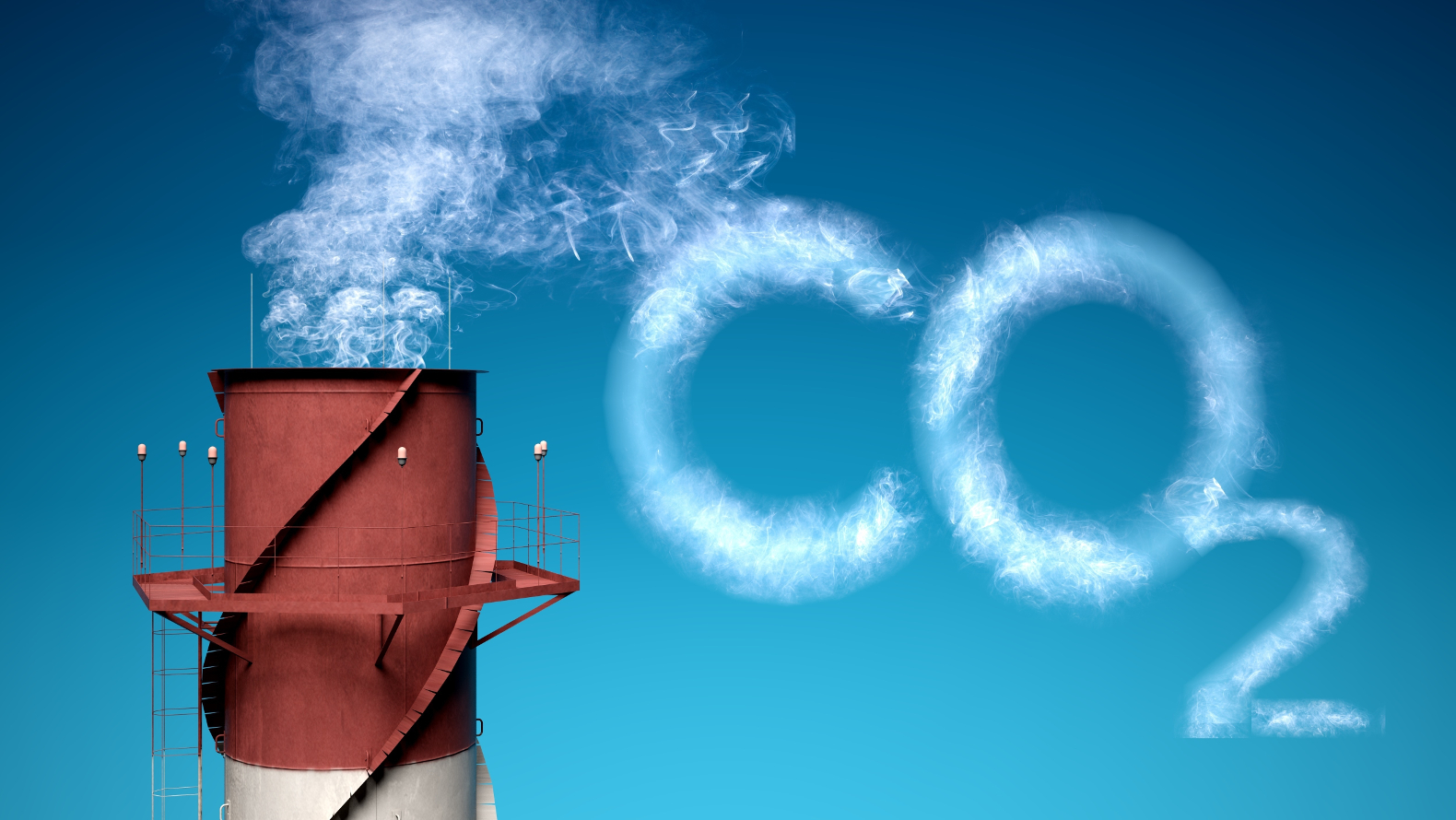 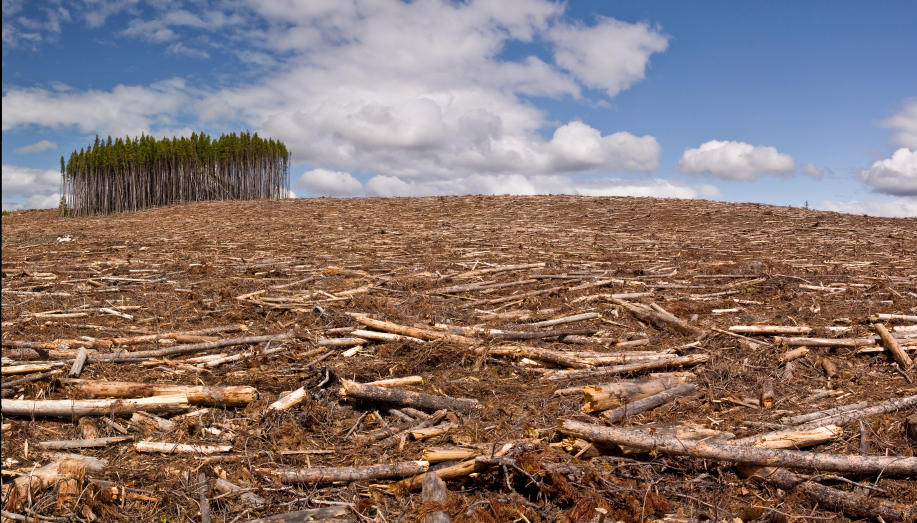 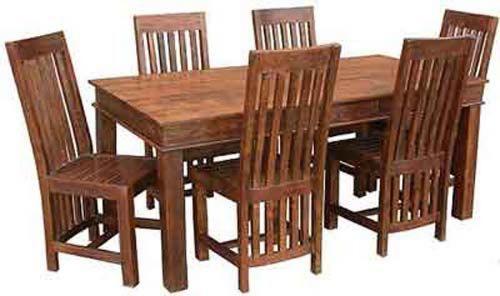 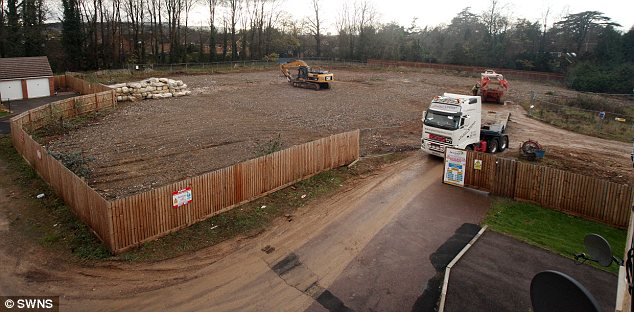 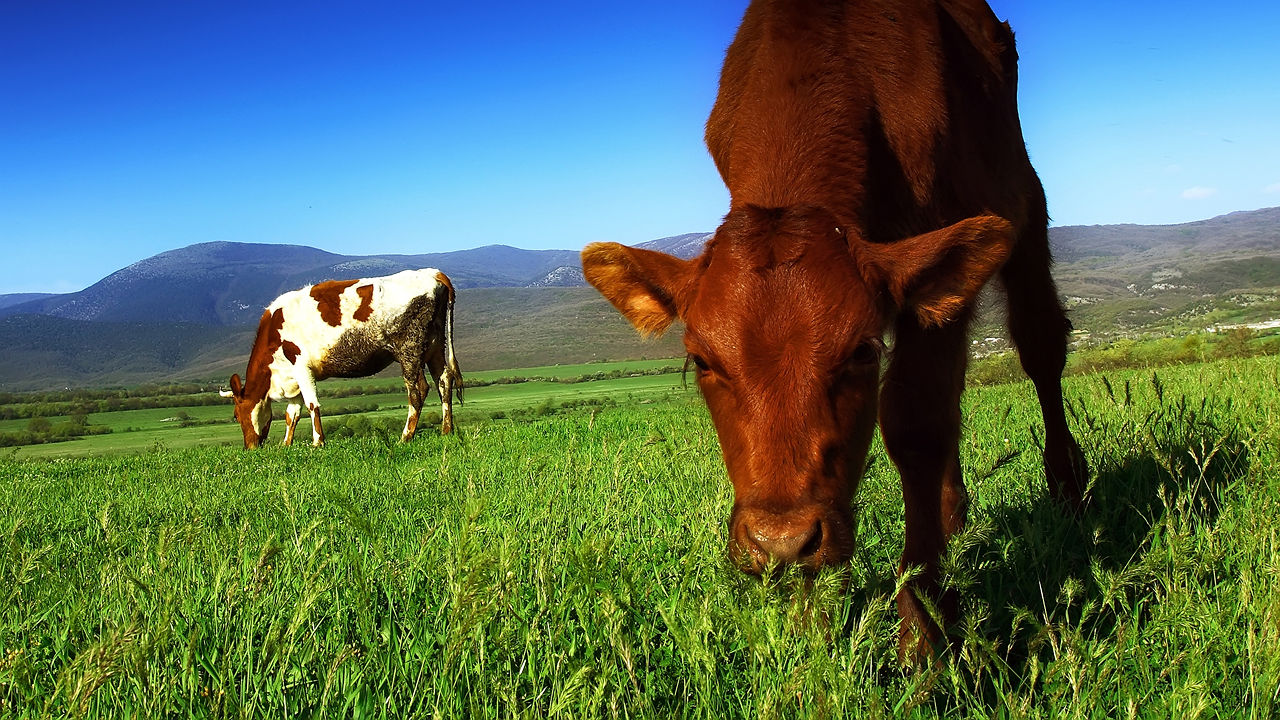 More and stronger storms
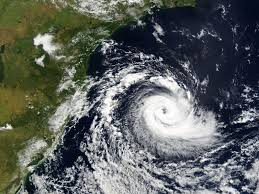 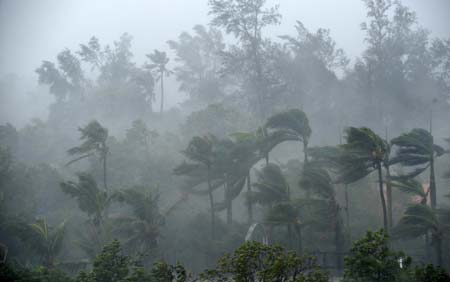 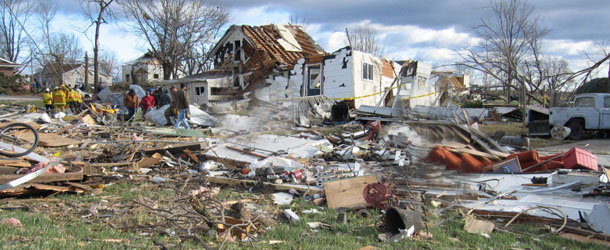 Extinction of animals
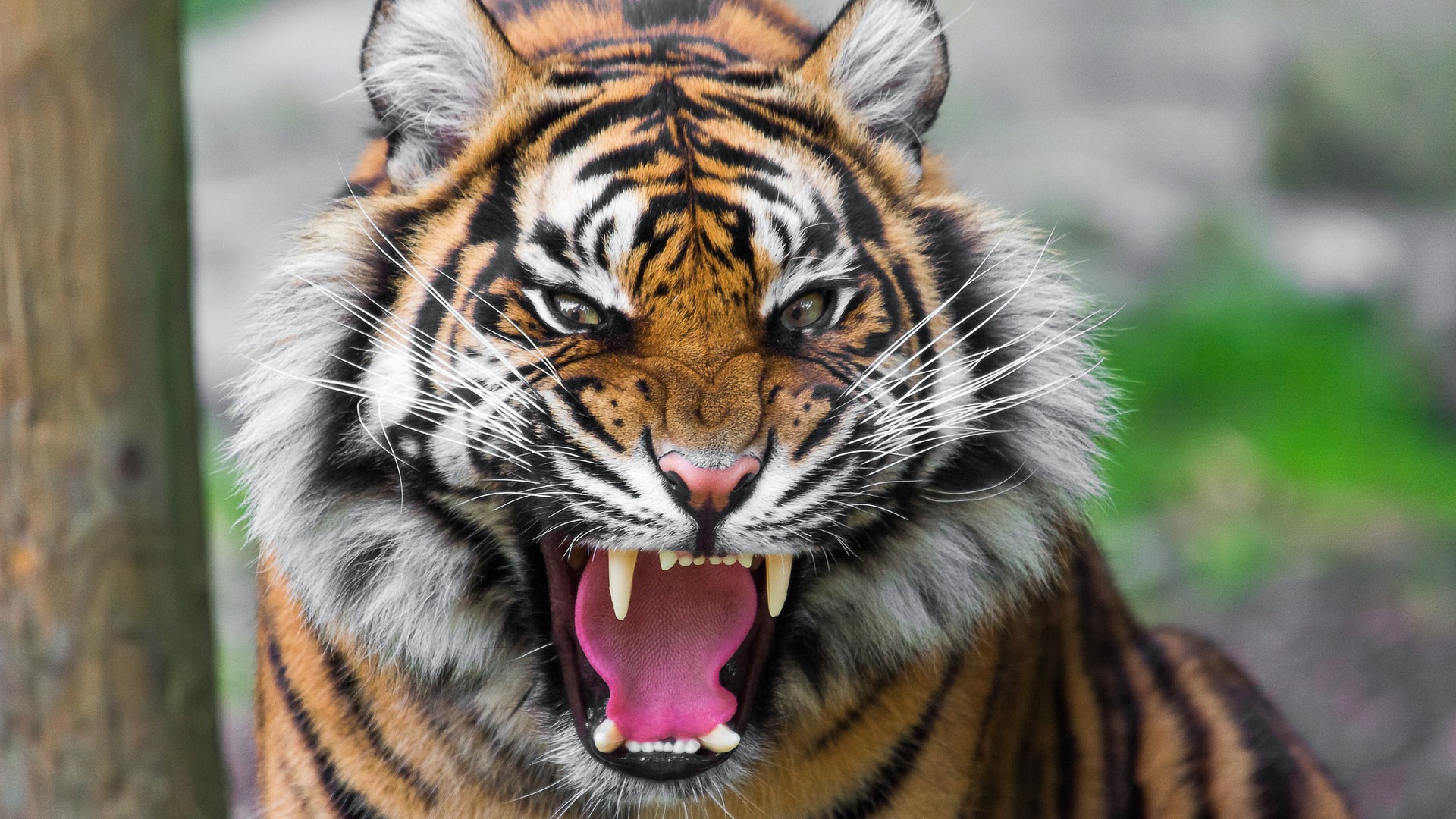 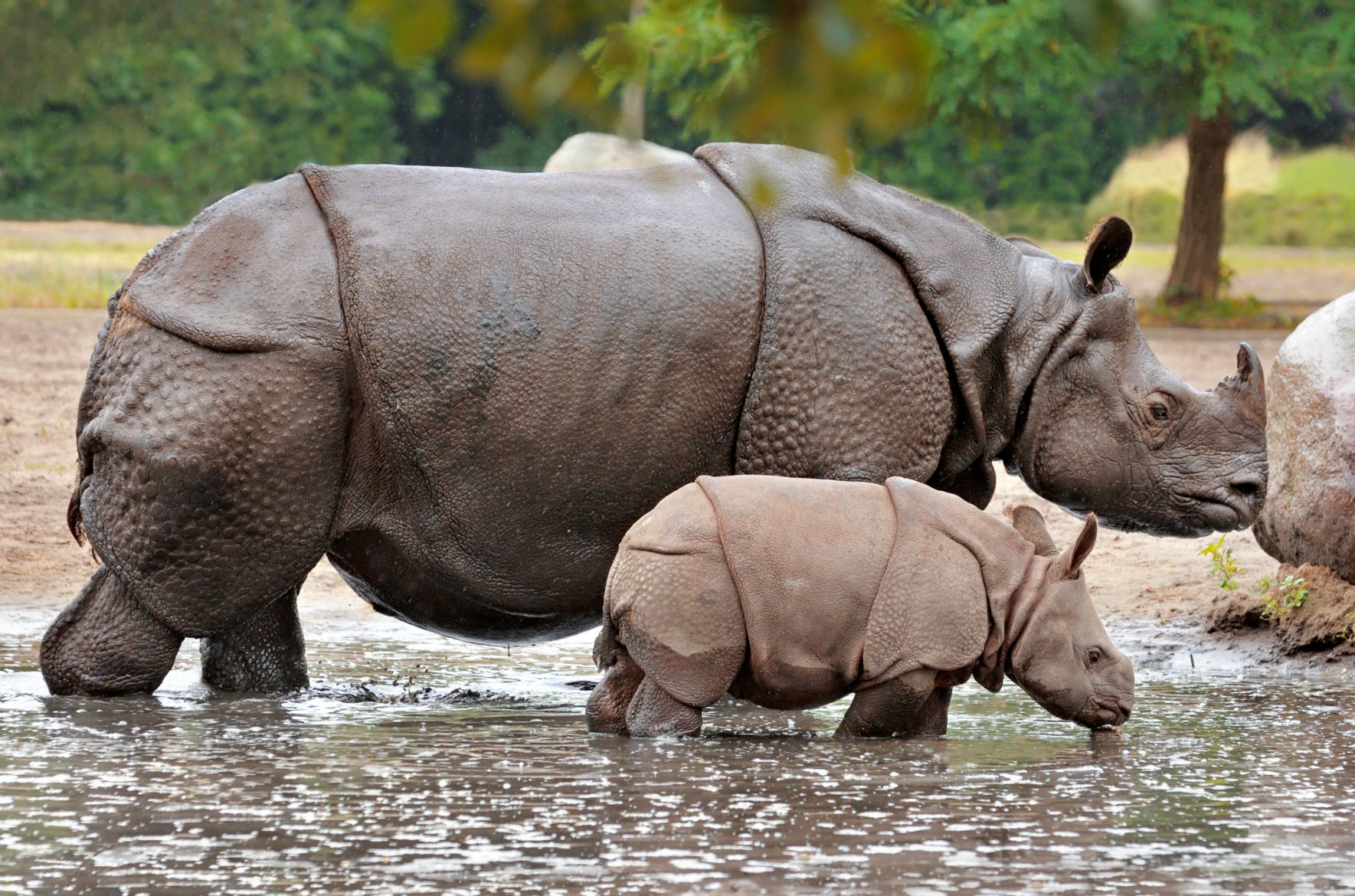 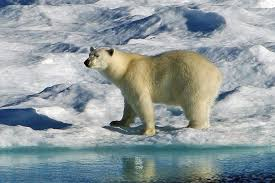